Mathematik 10 Abels
Gemischte Übungen
Fun48,49 – Gruppe 1
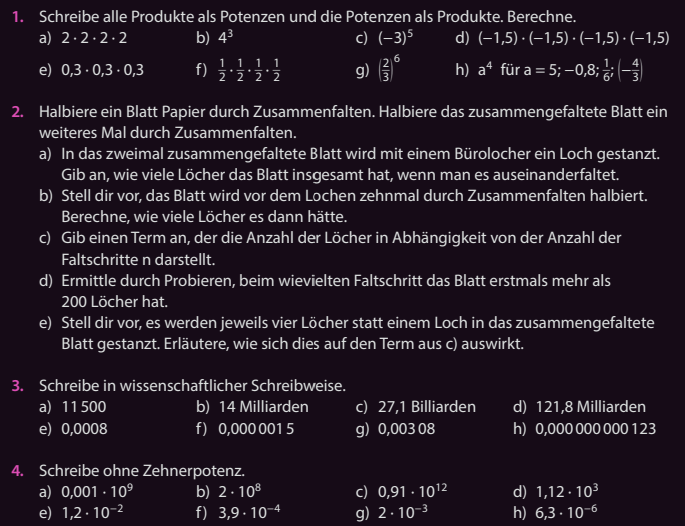 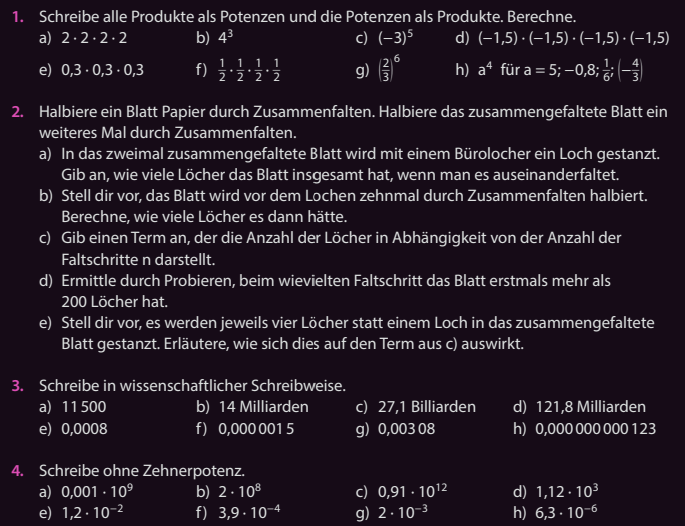 Fun48,49 – Gruppe 2
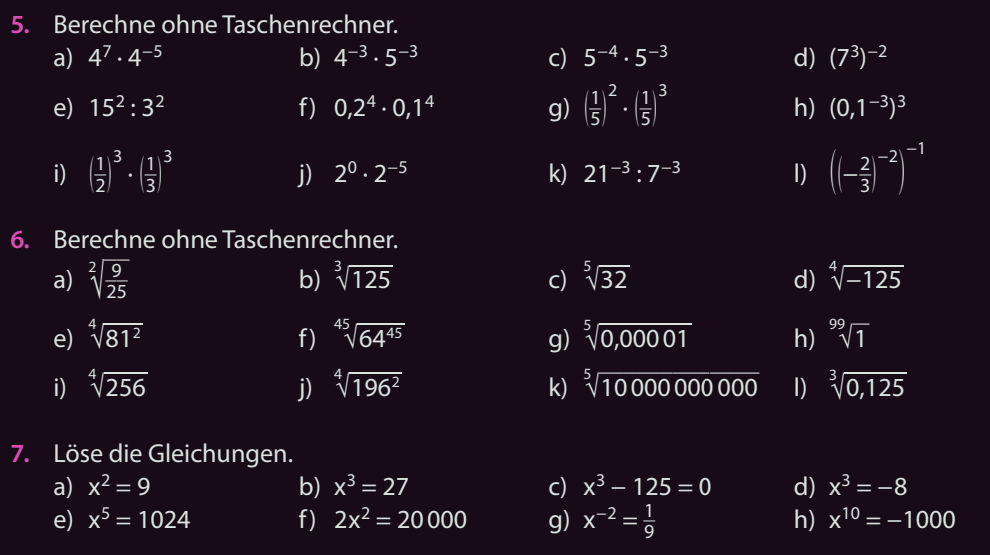 Fun48,49 – Gruppe 3
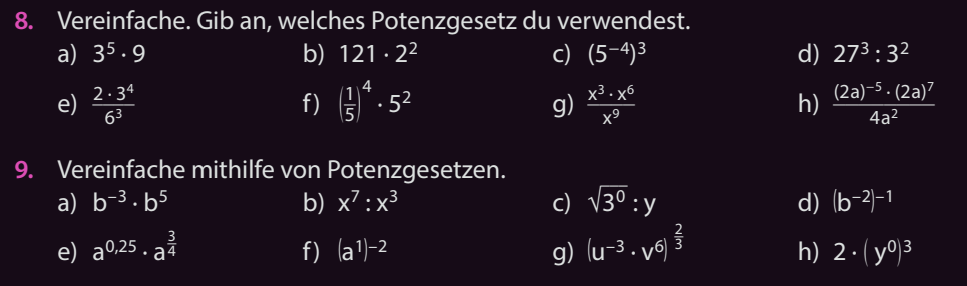 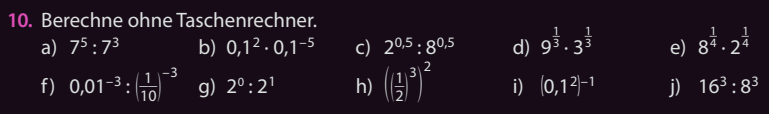 Fun48,49 – Gruppe 4
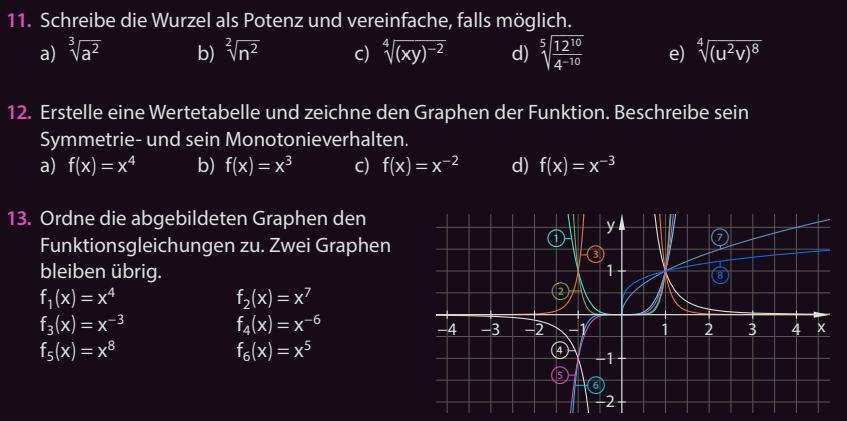 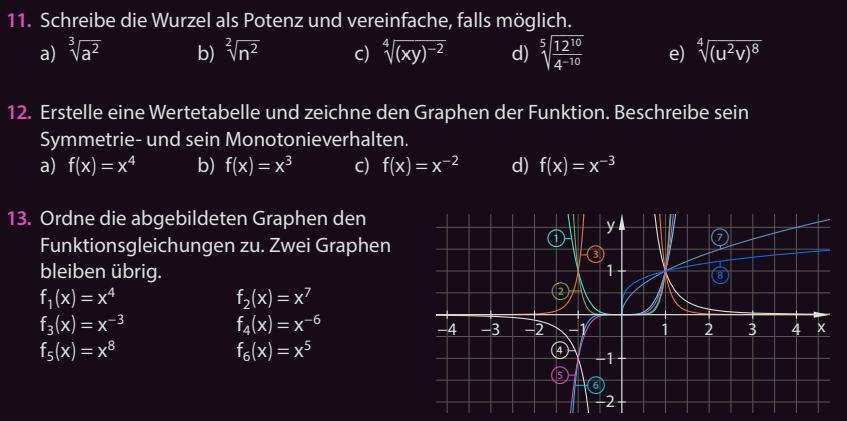 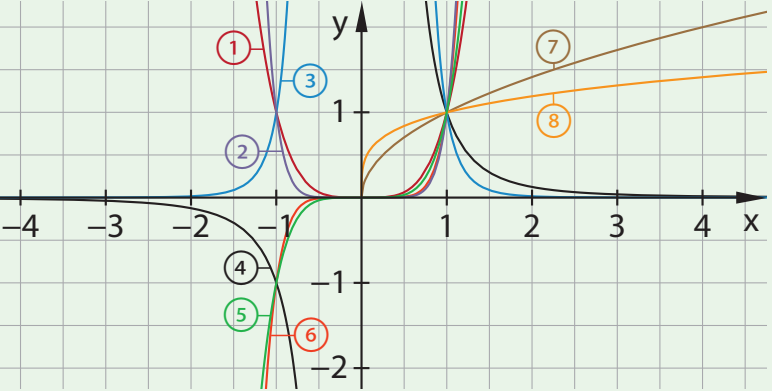 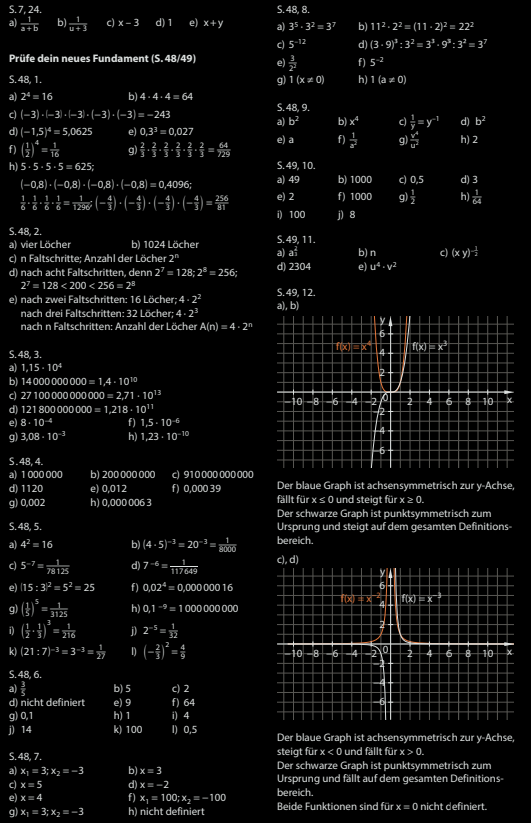 Fun48,49
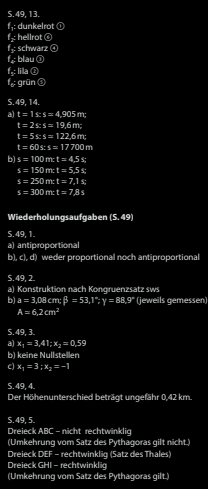 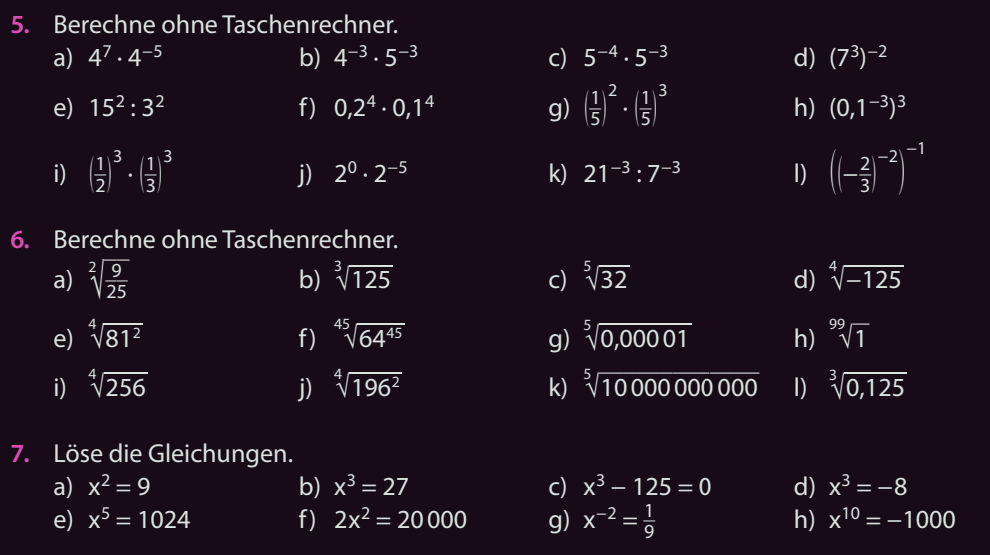 Fun48,49
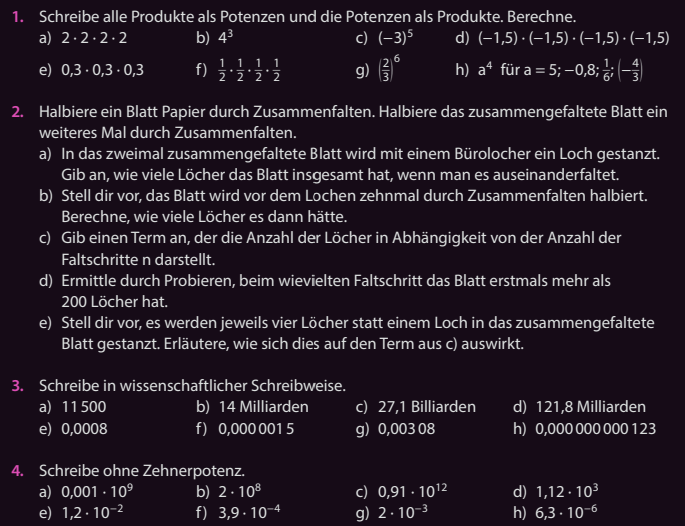 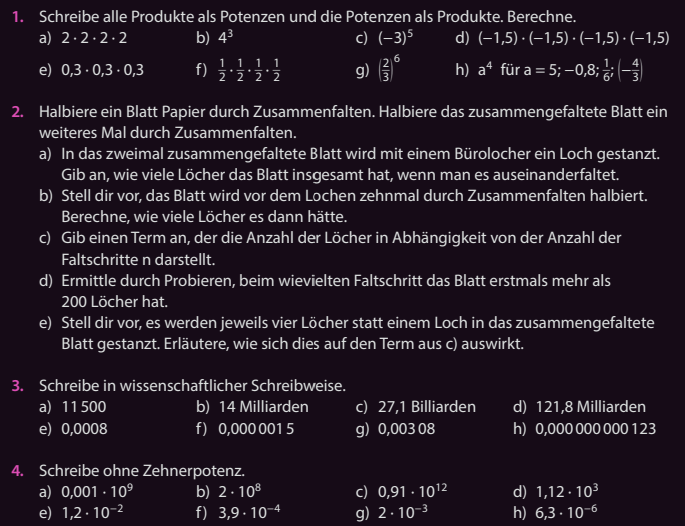 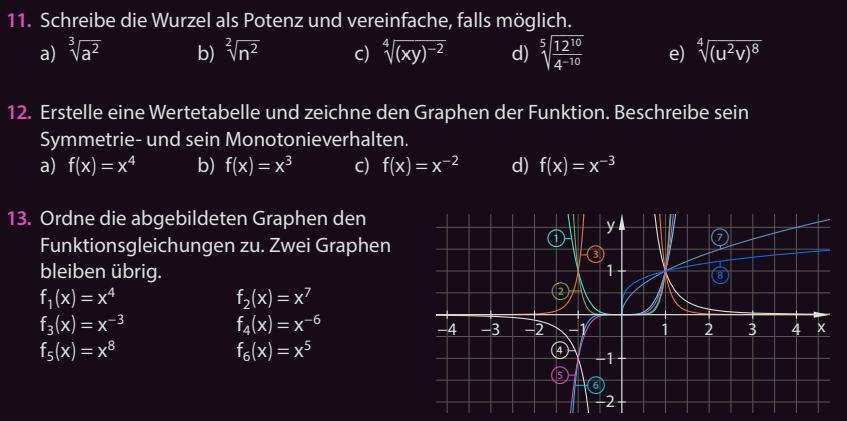 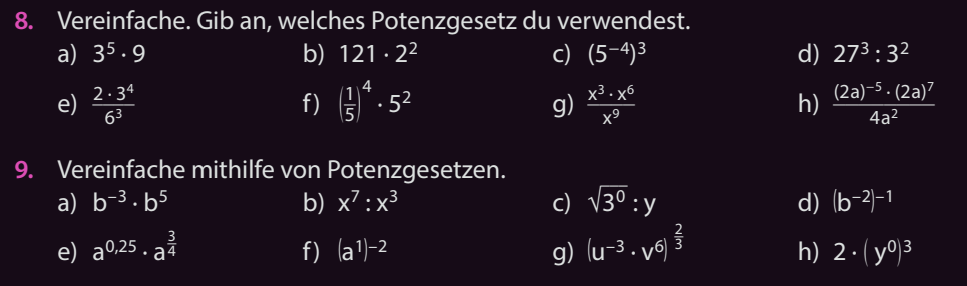 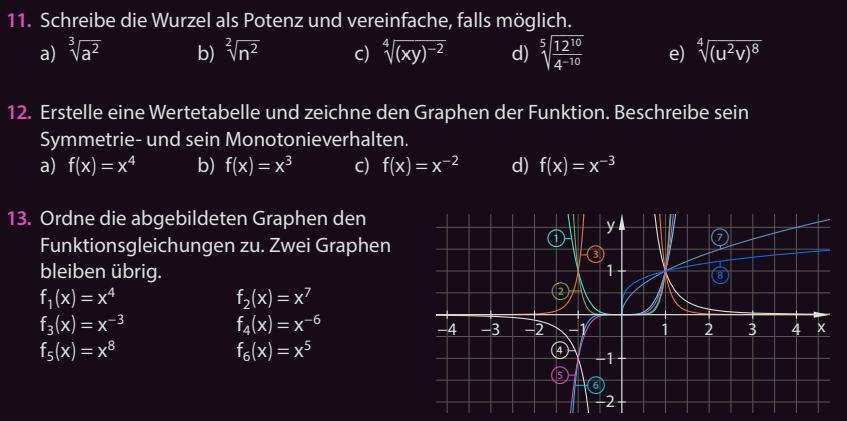 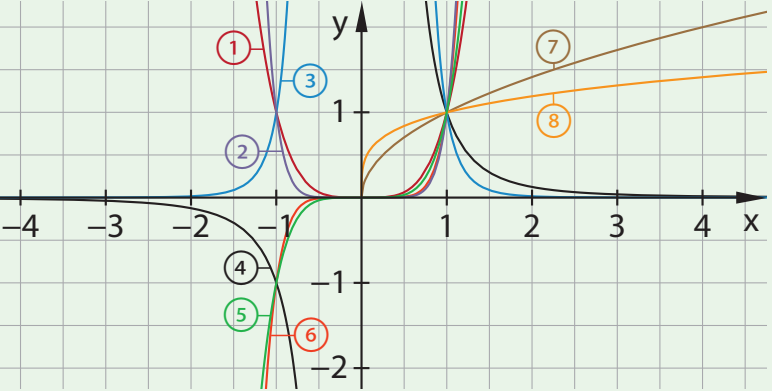 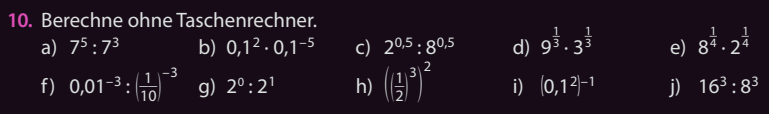